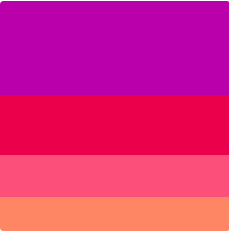 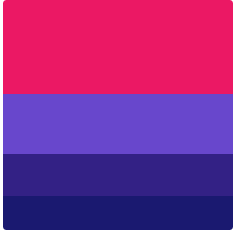 目錄
CONTNET
01
06
目錄
劃定原則
02
07
什麼是斷層
地震敏感區
03
08
台灣的斷層
發生地震
04
09
結論
要素
05
10
參考資料
地震敏感區
1
前言
7
第六個重點
2
第一個重點
8
第七個重點
9
第八個重點
3
第二個重點
C
目錄
ontent
4
第三個重點
第九個重點
10
5
第四個重點
結語
11
參考資料
6
第五個重點
12
斷層面是岩層受力後發生位移的破裂面
斷層線是斷層面與地面的交線
斷層盤是斷層面兩側的斷塊稱為斷層盤
斷層的要素
斷層面是岩層受力後發生位移的破裂面
斷層線是斷層面與地面的交線
斷層盤是斷層面兩側的斷塊稱為斷層盤
斷層的特點
什麼是斷層呢?
斷層是怎麼產生的呢?
斷層的要素有什麼?
內文的標題
我是範本
​
形成原因
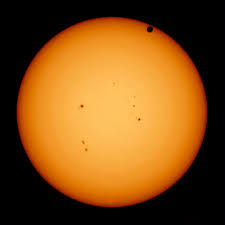 什麼是斷層呢?
斷層是怎麼產生的呢?
斷層的要素有什麼?
斷層活動會造成的災害?
怎樣的斷層容易發生地震?
斷層的要素
結論
斷層面是岩層受力後發生位移的破裂面
斷層線是斷層面與地面的交線
斷層盤是斷層面兩側的斷塊稱為斷層盤
臺灣活動斷層
斷層- 維基百科
認識斷層
國家災害防救科技中心災害潛勢地圖
參考資料